1
A tire d’ailePhotographieTrès grégaires, les Sternes nichent en colonies et un dérangement peut faire envoler bruyamment toute la colonie d'un coup. L'effet filé (prise de photo à vitesse lente) donne une dynamique à l'image et une certaine esthétique qu'une photo simple des oiseaux < figés > ne traduirait pas
2
Ailes BleuesArt digitalIllustration pour un album du rappeur Tokua
3
Aquarelle de fleurs24 x 32
4
ArizonaPhotographie numérique
5
Balade au bord de merD7500 ; 86mm F7.1 1/1600s ISO400. Retouche Lightroom. Format : JPEG 6000*4000 Saint-Jean-Cap-Ferrat, là ou le bleu de la mer rencontre le blanc de la roche calcaire.
6
Introspection en lien avec un travail thérapeutique personnel effectué contre la dépression, les TCA et TSPT
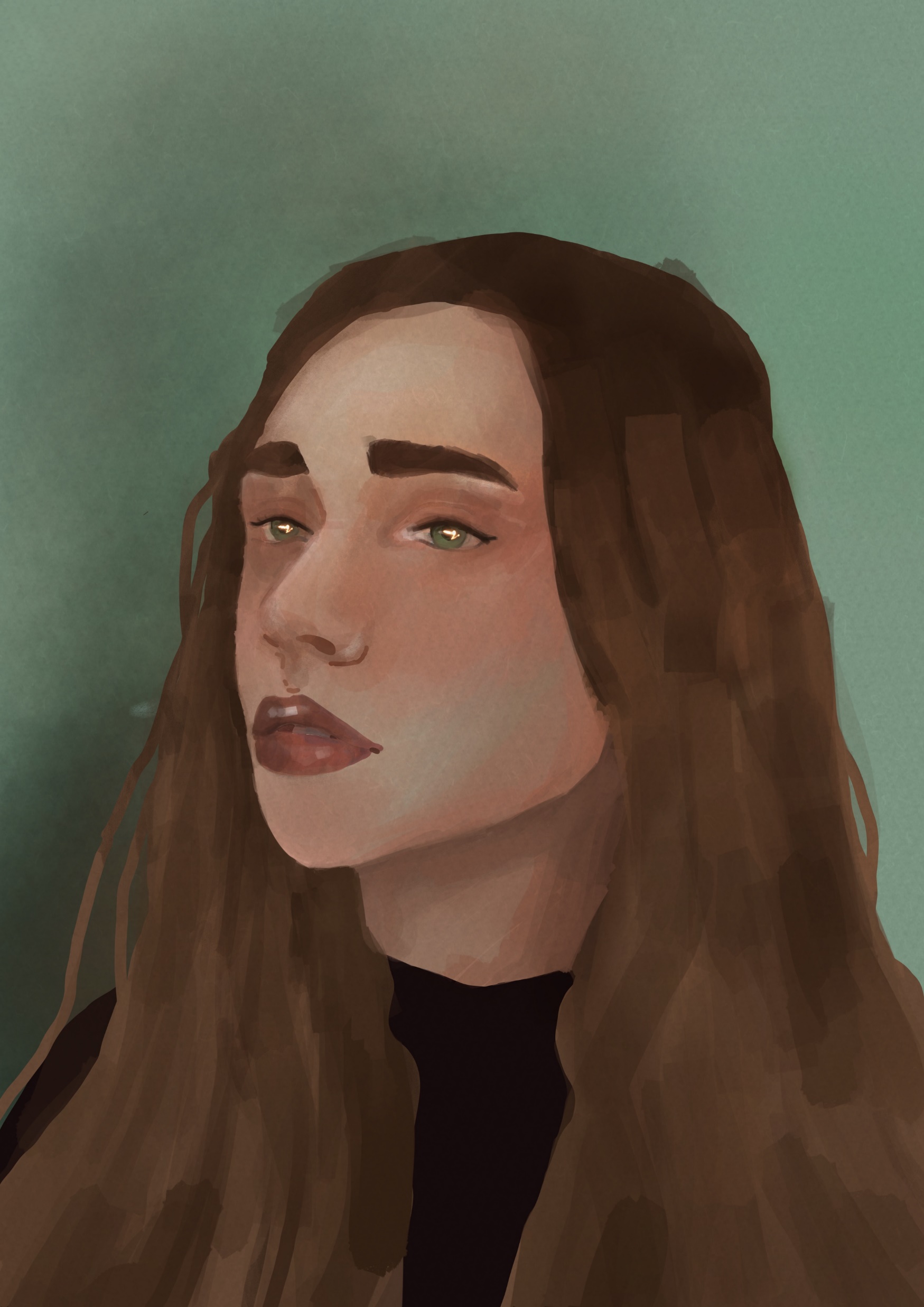 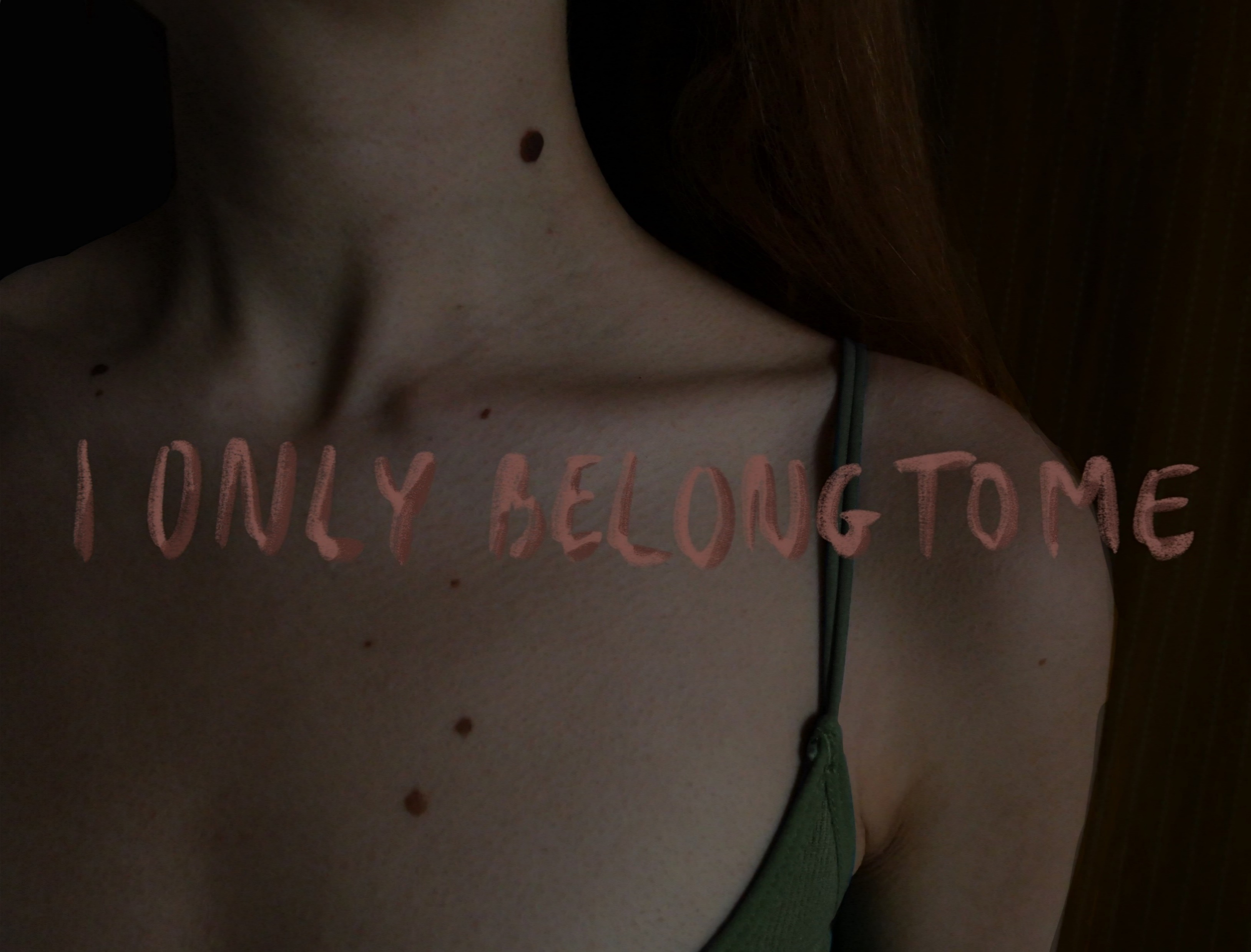 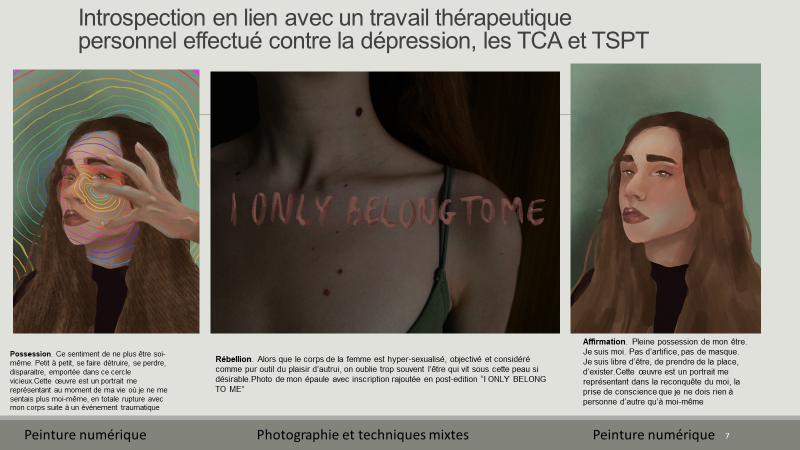 Affirmation. Pleine possession de mon être. Je suis moi. Pas d’artifice, pas de masque. Je suis libre d’être, de prendre de la place, d’exister.Cette œuvre est un portrait me représentant dans la reconquête du moi, la prise de conscience que je ne dois rien à personne d’autre qu’à moi-même
Possession. Ce sentiment de ne plus être soi-même. Petit à petit, se faire détruire, se perdre, disparaitre, emportée dans ce cercle vicieux.Cette œuvre est un portrait me représentant au moment de ma vie où je ne me sentais plus moi-même, en totale rupture avec mon corps suite à un événement traumatique
Rébellion. Alors que le corps de la femme est hyper-sexualisé, objectivé et considéré comme pur outil du plaisir d’autrui, on oublie trop souvent l’être qui vit sous cette peau si désirable.Photo de mon épaule avec inscription rajoutée en post-edition “I ONLY BELONG TO ME”
Peinture numérique                                Photographie et techniques mixtes			                 Peinture numérique
7
Octobre 2017, une leucémie de Burkitt a été diagnostiquée sur mon fils de 12 ansJ’ai photographié tous les moments de cette épreuve.
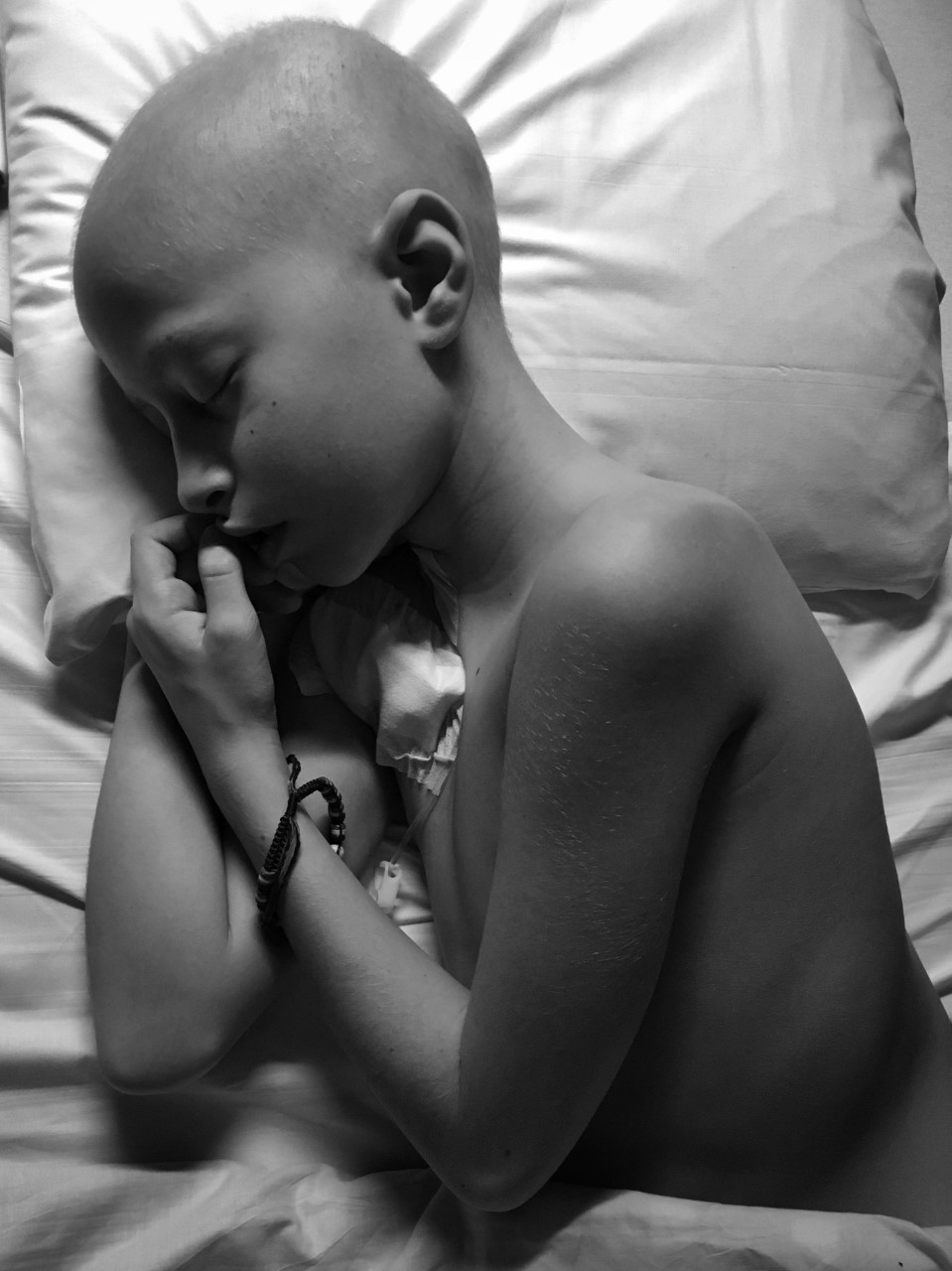 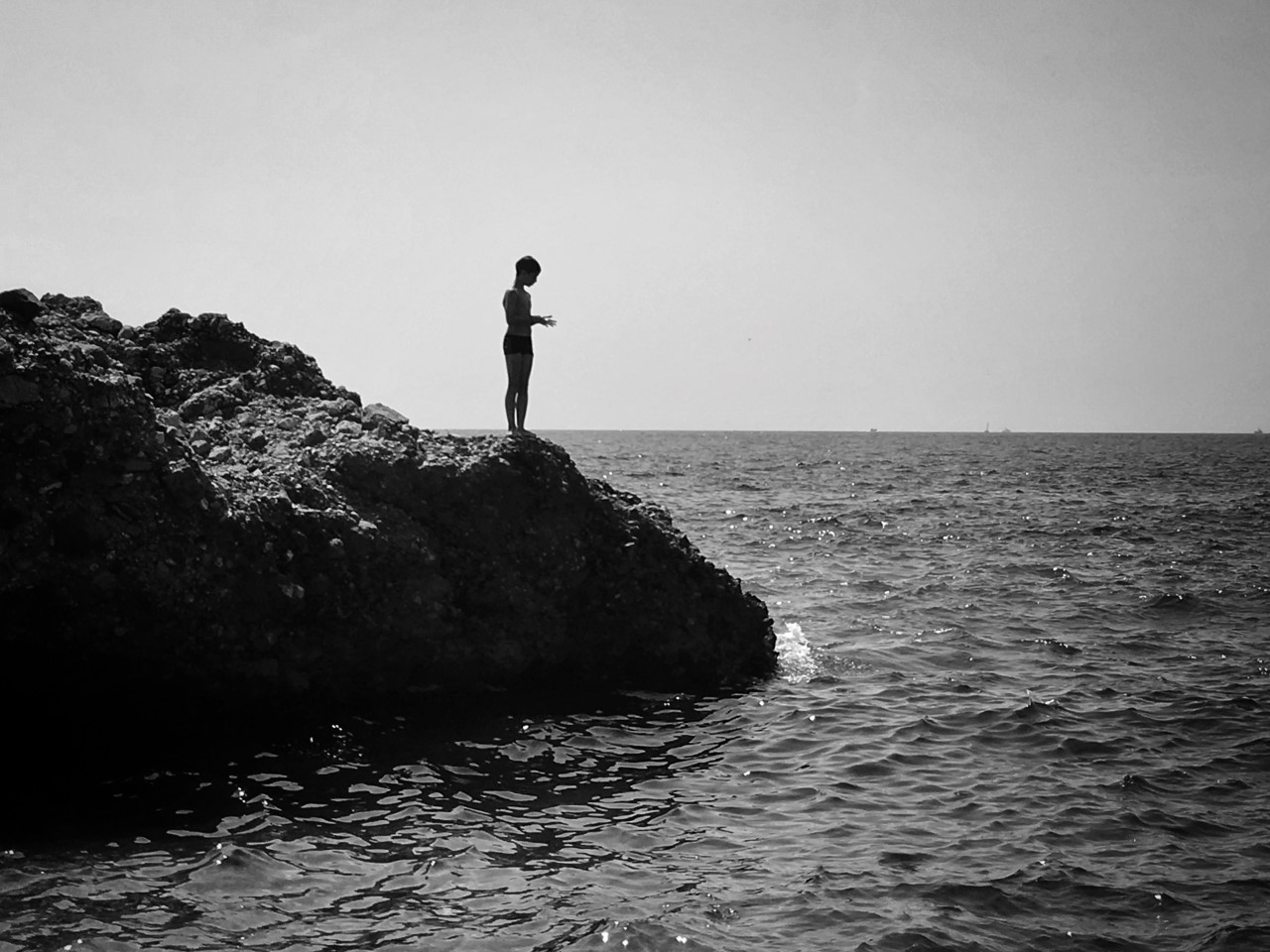 Aide-moi à lutter !
Photographie prise au cours de la chimiothérapie très éprouvante
Fin de protocole
 Dernière séance de chimio après six mois de traitement
Nouvel horizon
Première photo à l’arrivée à Nice, six mois après la fin du traitement
8
Beauté naturelleGouache et digital paintingCette œuvre est inspirée des femmes afro. Les cheveux crépus et le teint foncé ne sont pas synonymes de laideur mais plutôt une richesse et une beauté naturelle qu’il faut chérir. Chaque personne est belle et unique mais il existe malheureusement des personnes étroites d’esprit.«La beauté est dans les yeux de celui qui la regarde» Oscar Wilde
9
Belle brunePortrait à l’huile format A3
10
BirdmanArt digital sur procreate (ipad)
11
Vouloir voir au-delà des mursPremier confinement
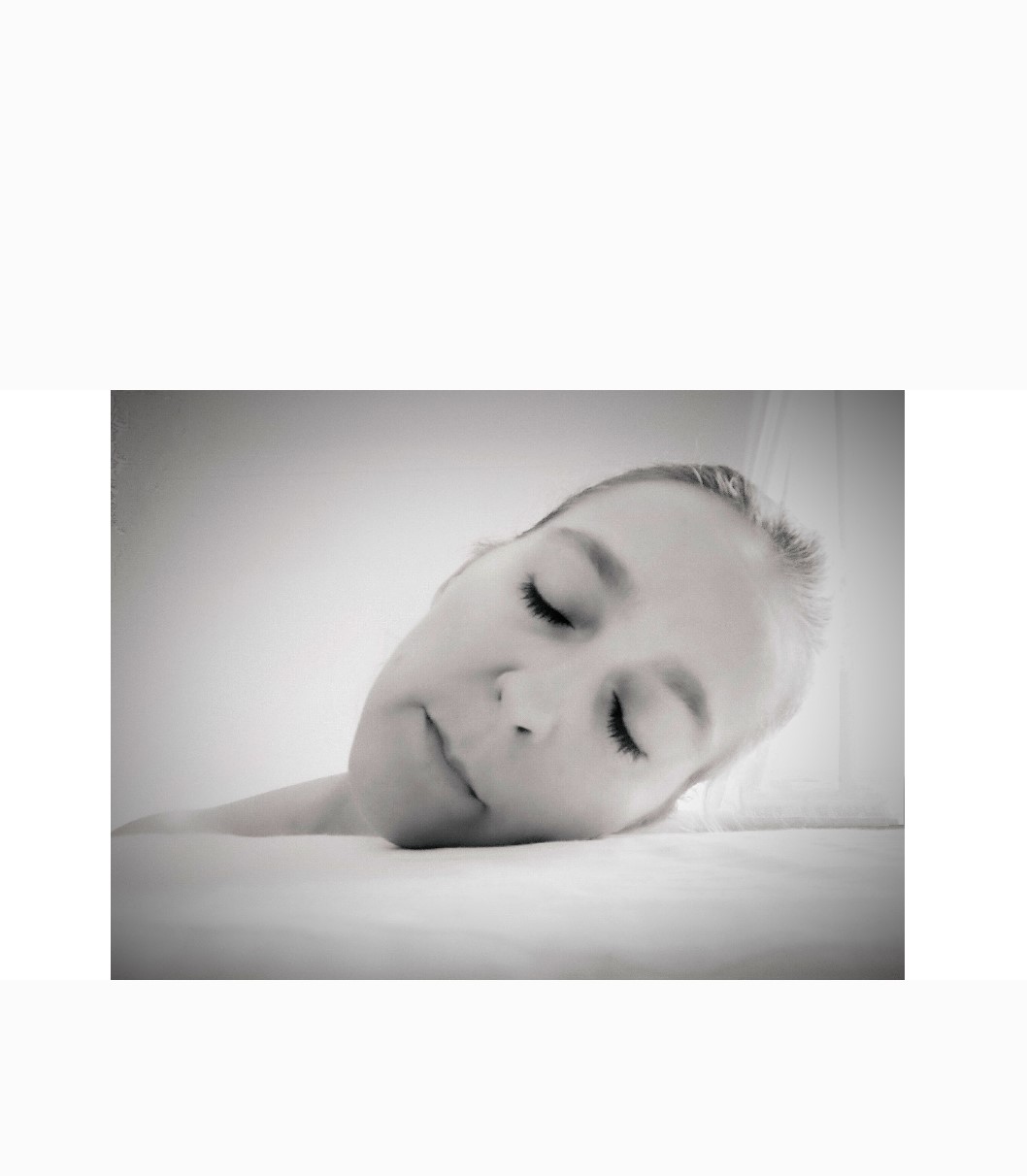 Photographie inspirée de la Muse endormie de Brancusi
12
Culture ancestraleAquarelle et digital paintingCette œuvre est sur la culture Djiboutienne. Une culture nomade basée sur le respect de la mer, la terre, les animaux et l’humain
13
Enfant de l’ombreCanson noir A4, peinture blanche, stylo noirC’est un poème sur la timidité et le mal-être, l’espoir passif de trouver une main tendue sans ne rien demander et finalement la prise en main de sa propre mélancolie : transformer cet état de lasse déprime en motivation active d’en sortir.
14
Vouloir voir au-delà des mursPremier confinement
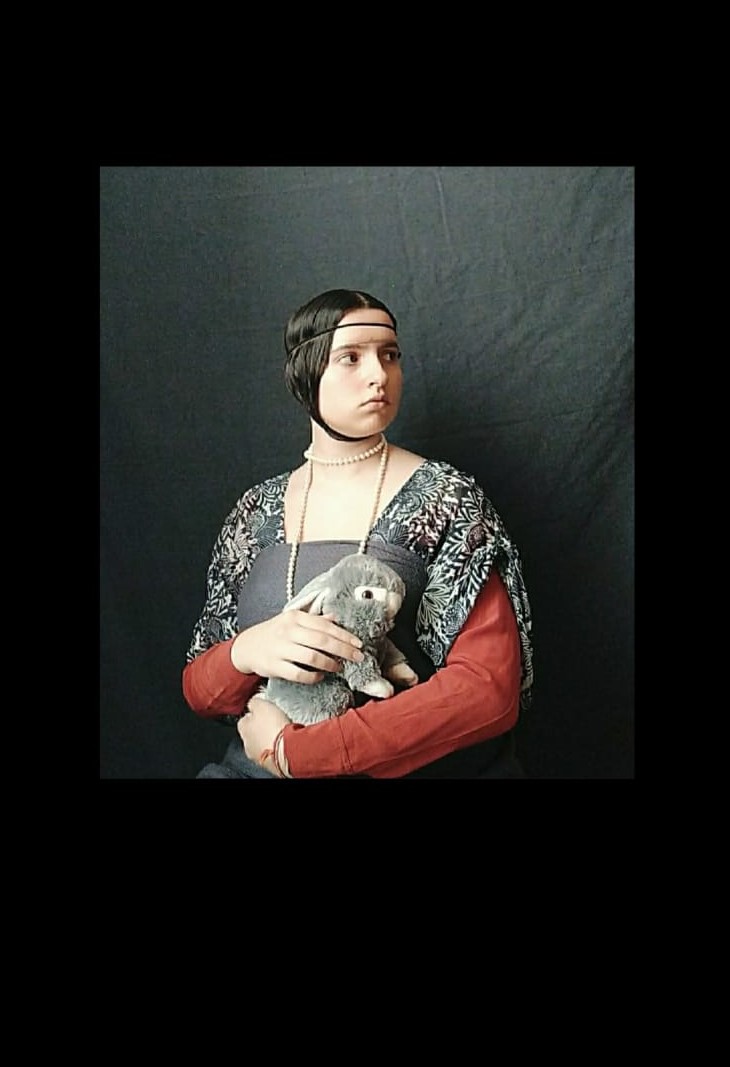 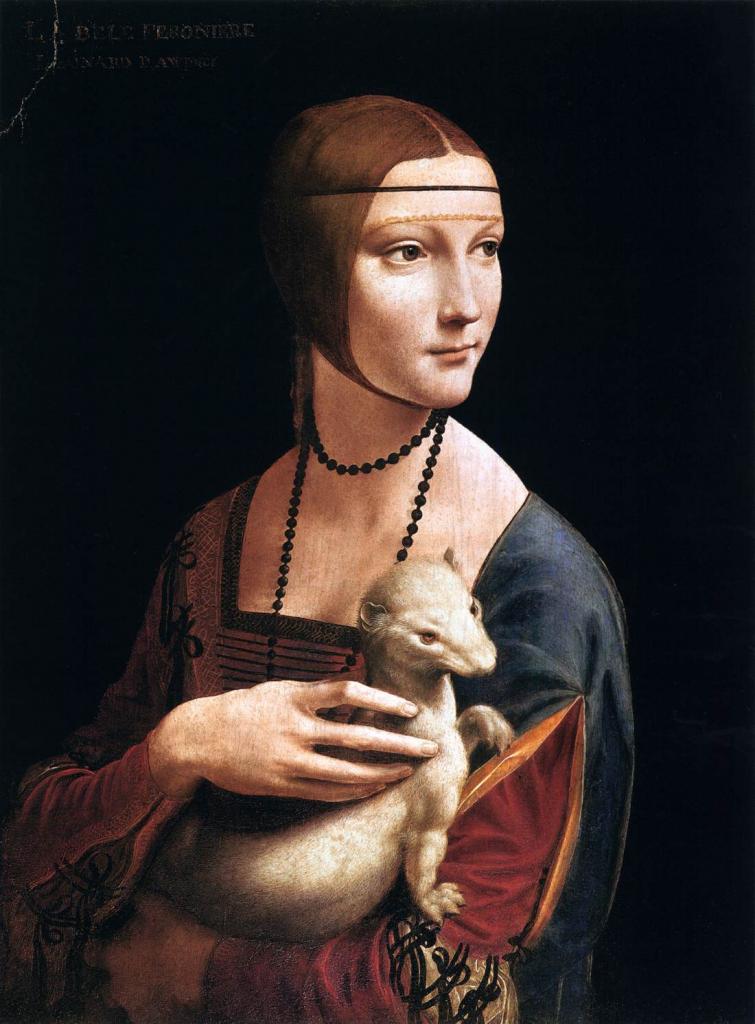 Photographie inspirée de La dame à l’hermine de Leonardo Da Vinci
15
Lettre arabe YaFormat 42X39,5cm. La technique utilisée est le qalam roseau avec de l’encre de chine sur papier blanc. Caligraphie arabe fleurie
16
Fantôme enragé de mes rêvesDessin crayon gris sur feuille cartonnéeImage rémanente du vestige d’un rêve oublié. Ce visage haineux d’où coule une larme de sang, une larme sombre de colère, ce regard empli de rage, les yeux perçants. Je n’ai aucune idée de ce qu’a pu arriver à ce pauvre personnage de mes rêves mais il revenait me hanter tant que je ne l’avais pas dessiné
17
La force de la nature7500 ; 300mm F7.1 1/1600s ISO400. Format :JPEG 5600*3728Après la tempête Alex qui s’est malheureusement abattue sur notre belle région, j’ai observé cet alambic sur la plage. Après quelque recherches il s’avère qu’il provenait de la Brasserie du Comté, qui avait été détruite 3 jours plus tôt à Saint-Martin-de-Vésubie. Elle a parcouru 70km au gré du fleuve, et porte le stigmate de la force de la nature
18
Force et déterminationCanson blanc A4 – Aquarelle et crayon grisLe poing fermé brandi vers le haut signifie la détermination, la volonté de faire mieux, d’aller plus loin et l’explosion de couleur partant de ce poing montre la force de cette détermination dont émane une puissante aura de couleurs chaudes.
19
Lettre arabe Ta MarboutaFormat 42X39,5cm. La technique utilisée est le qalam roseau avec de l’encre de chine sur papier blanc Caligraphie arable fleurie. Cette lettre représente la marque du  féminin dans la langue arabe
20
Green pandémiePeinture fluide Avec mélange de plusieurs produits 50/70 Création intuitive sur le virus 2020
21
Dessin d’une guitareFeutres à alcool et crayons pastels sec canson 24X33
22
IllusionsAquarelle sur feuille carrée 148,5
23
Captain Jack SparrowCrayon couleur et feutres alcoolPortrait de Johnny Deep. Comment résister au plus iconique pirate des Caraïbes
24
Growing music – musique croissanteCombinaison d’éléments séparés et de plusieurs natures 50/73 L’éclectisme est un art de vivre une façon de penser. Cette œuvre en est la preuve. Mixage créatif d’époque musicale
25
Vouloir voir au-delà des mursPremier confinement
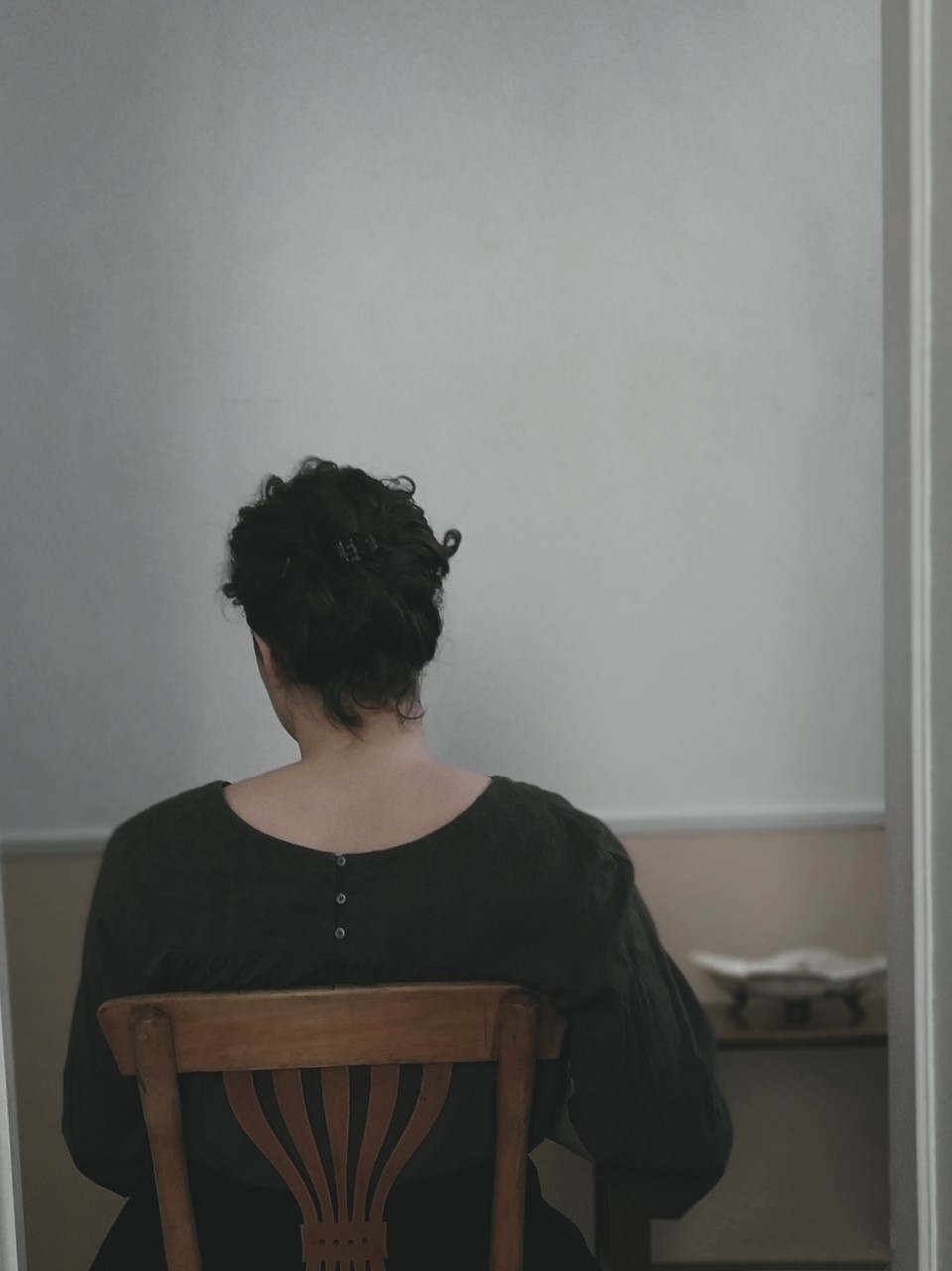 Photographie inspirée de la Jeune femme ou le repos de Vilhem Hammershoï
26
Inspiration3 tableaux 50x50 acrylique
27
JeunesseDigital paintingRegard d’un jeune rempli d’ambition pour le futur. Dans cette œuvre j’ai voulu capturer le regard d’un jeune ayant toute la vie devant lui. Une énergie et persévérance débordante(couleur rouge) face à une vie chargée d’obstacles représentée par la couleur noir
28
Joli cancerAcrylique 46 x 38Une personnification du cancer, une maladie mortelle. L’audience est libre d’interpréter les détails du tableau
29
Last kissArt digital sur procreate (ipad)
30
Le petit diable aux portes de l’enferPhotographieLe diablotin est une petite créature démoniaque dans la mythologie. Chez les insectes, le diablotin (Empusa pennata) doit sans doute son nom à son allure bien plus diabolique qu'à son comportement. Le traitement en noir et blanc accentue le graphique de sa silhouette sur le fond des flares donnant un effet infernal
31
Les secrets de la pierrePhotographiesJ'avais remarqué que les pierres de cette vieille maison de village ressemblaient étonnamment en couleur et en texture aux plumes du vautour fauve que j'avais pris en photo la veille. Alors j'ai essayé de faire une double exposition en Photoshop jouant sur la transparence pour donner I'impression que la pierre devient vivante, et que l'oiseau jaillit du mur. Quels autres secrets se cachent derrière la pierre
32
Life through a lensPhoto numériqueDécor fabriqué à la main (le grand appareil photo a été fabriqué en carton et papier)Petite référence à Alice au pays des merveilles
33
LoveLa technique utilisée est le qalam roseau avec de l’encre de chine et de l’aquarelle et éponge sur papier blanc. FORMAT 50X65cm. Calligraphie arabe qui représente l’amour à travers le mot « el hob »
34
L’heure du silenceAquarelle format A4
35
MajestéAcrylique
36
PortraitAcrylique sur toile A5
37
Moon cityCrayon et criterium format A4Ce dessin représente une ville de type oriental dans une lune
38
Portrait d’une actrice : Melissa Roxburgh Feutres à alcool et crayons pastels sec canson 24X32
39
Néo Lion KingStylo à encre 0.3 et pour la partie gauche un crayon gris et un crayon de couleur noir. format A4. Inspiré d'un youtubeur, visage d’un lion coupé en deux parties, l’une avec un style réaliste et l’autre partie du visage avec des formes géométriques
40
Powehi – Nom hawaien du plus gros trou noirTravail sur plexi avec effet recto-versoŒuvre transcendante sur jeux de lumières évoquant les méandres de la galaxie
41
La promenade illuminéePose longue de 5 secondes : trepied+D7500 : 50mm F32 5s ISO50. Retouche sur Lightroom. Format :JPEG 5600*3728Prise de vue longue de la promenade et ses palmiers illuminés
42
Put on a happy faceCrayons de couleur, feutres alcool sur Canson blancTout comme le jocker nous portons tous des masques
43
Regarde le ciel, regarde le ciel, regarde le ciel !Photographie et graphisme numériqueLes yeux vers le ciel des Rives du Loup depuis une rive de mots
44
Silence, on tourne !Crayon graphite Canson A3Le cinéma demeure éternel. Hommage à Heath Ledger
45
Sligo – IrlandePhoto
46
Sentiments sur mimosaAcrilique sur carton recycléSuite de fin d'après midi chez ma grand-mère, entre amour, larmes et mimosa
47
SpectrumAcrylique
48
The scooterist 90Esquisse au crayon, criterium, stylos à encre 0.2 et feutres à alcool  Format 32,6 cm x 27,8 cm Crane avec casque de motard
49
Triptyque épineuxPhoto et graphisme numériquesTrio de botanique capturé au Château de la Bussière
50
VideAquarelle – format A4
51